Внесение изменений и дополнений в формулировку результатов обучения по бакалавриату, магистратуре докторантуре (письмо ЦБПиАМ МОН РК  от 18.11.2021 г.,    № 1550/04-549)
Заместитель председателя 
УМО по направлению подготовки «Здравоохранение» 
Сыдыкова С.И.
Алматы, 24 ноября 2021г.
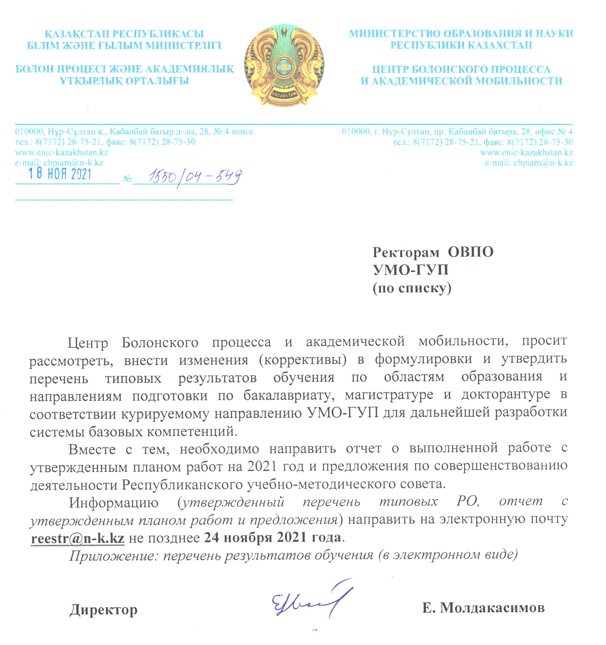 Утвержденный перечень типовых РО
Предложения по совершенствованию деятельности РУМС
БАКАЛАВРИАТ – 35 РО
БАКАЛАВРИАТ – 35 РО
МАГИСТРАТУРА – 26 РО
ДОКТОРАНТУРА – 26 РО
Проект решения:
Секции ВО и ПВО сформировать рабочие группы (бакалавриат, непрерывная интегрированная подготовка, магистратура, докторантура)

Рабочим группам провести анализ и дать предложения для обсуждения РО по уровням на заседании УМО 8 декабря 2021г

Срок предоставления материалов в УМО 3 декабря 2021г.
[Speaker Notes: Формы для заполнения состава УМО, ГУП Комитетов и предложений в планы работ будут сегодня разосланы]
Образовательные программы в отрасли здравоохранения
СИСТЕМА ПОДГОТОВКИ КАДРОВ ЗДРАВООХРАНЕНИЯ В РЕСПУБЛИКЕ КАЗАХСТАН
НАЦИОНАЛЬНАЯ  РАМКА  КВАЛИФИКАЦИЙ
Медицинская деятельность (здоровье индивида)
07
послевузовское образование
Общественное здоровье (здоровье популяции)
Фармацев-тическая деятельность
06
высшее образование
послесреднее образование
05
О ЗДОРОВЬЕ НАРОДА И СИСТЕМЕ ЗДРАВООХРАНЕНИЯ
Кодекс Республики Казахстан от 7 июля 2020 года № 360-VI ЗРК

Статья 220. Образование в области здравоохранения включает:
      1) программы медицинского образования, реализуемые по медицинским специальностям;
      2) программы фармацевтического образования, реализуемые по фармацевтическим специальностям;
      3) программы подготовки специалистов общественного здоровья и иных специалистов здравоохранения.
04
среднее образование
[Speaker Notes: Подготовка кадров здравоохранения включат ОП по медицинским, фармацевтическим специальностям и по программам подготовки специалистов общественного здоровья по 4 уровням национальной рамки квалификаций.]